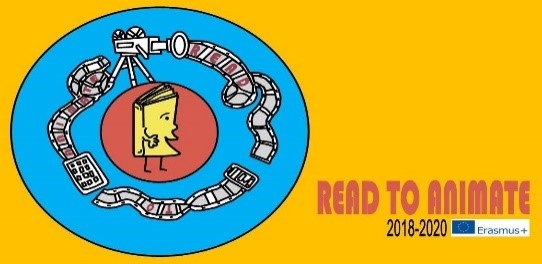 Bulgarian virtual meeting
May 2021
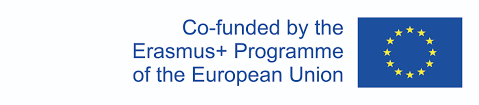 Ready and excited
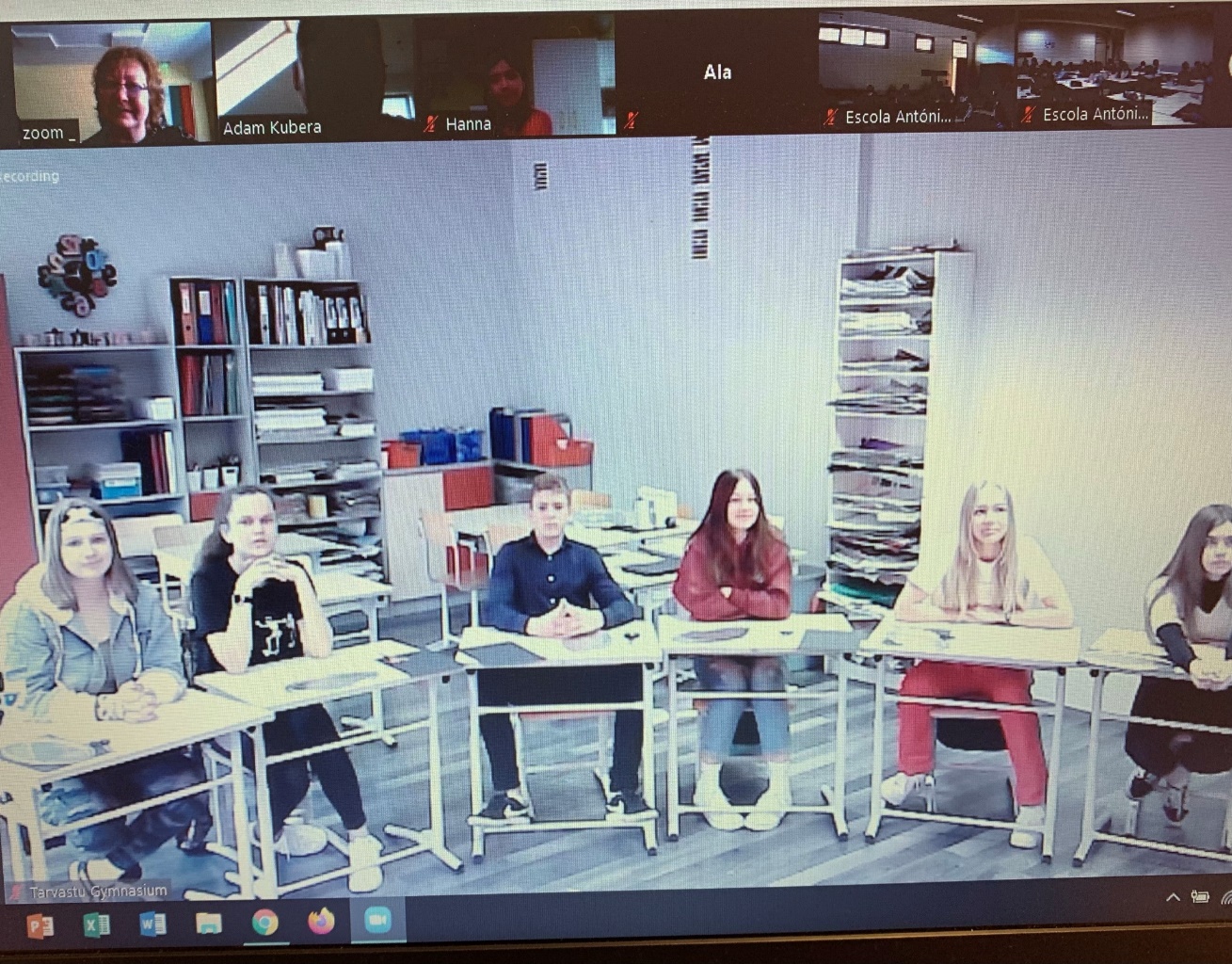 In action with the Bulgarian bull. Trip to culture.
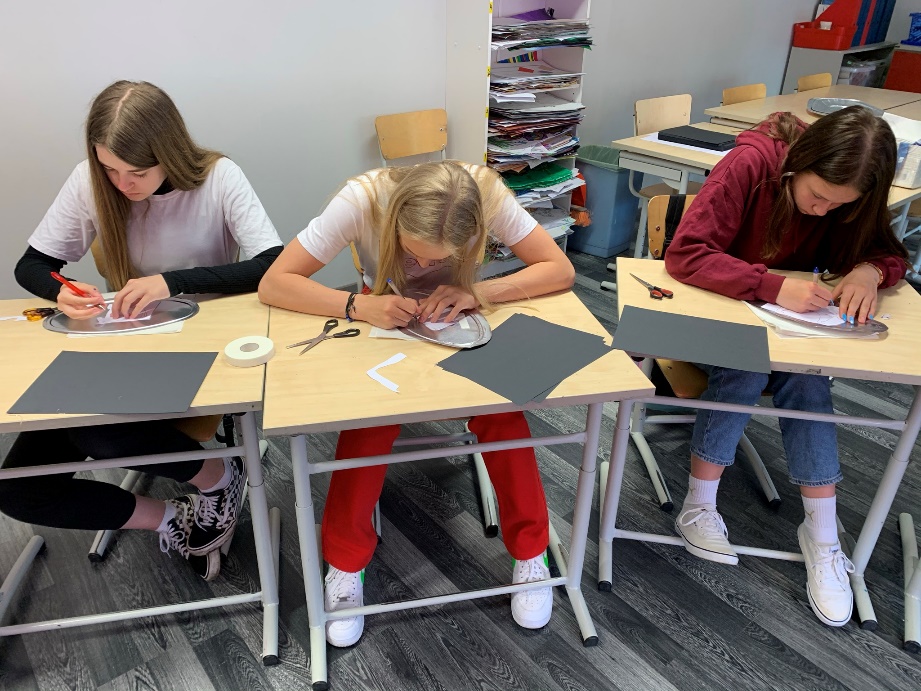 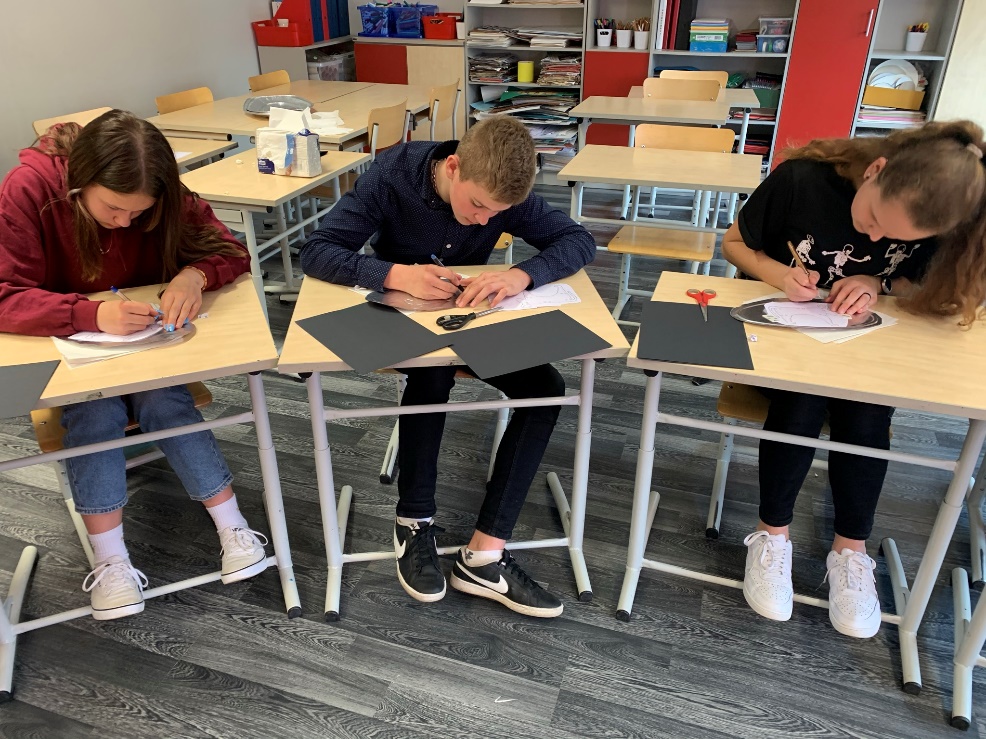 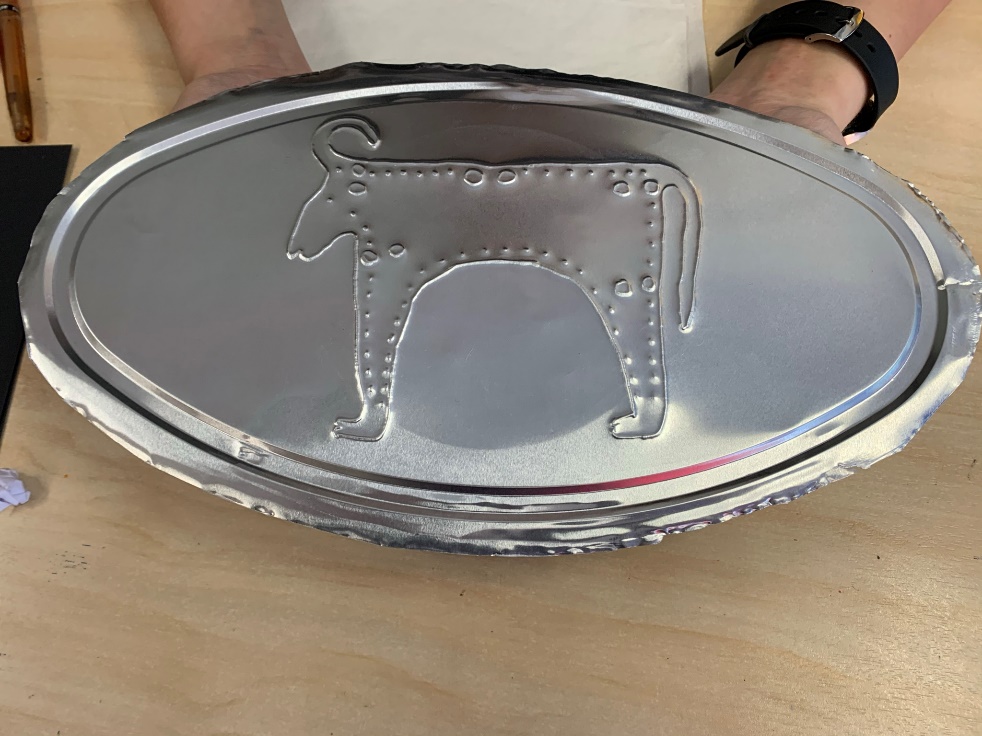 A „trip“ to Varna Culture Center
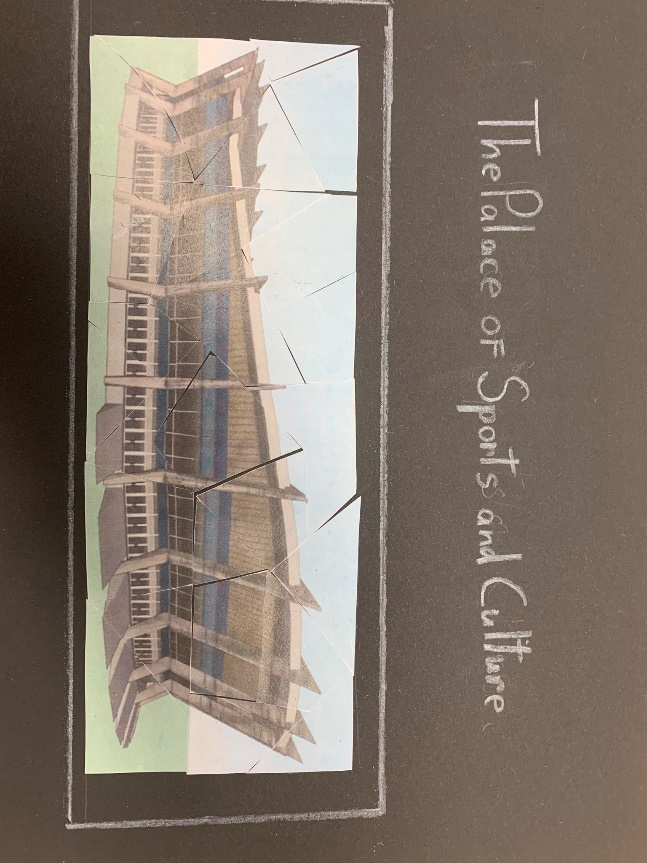 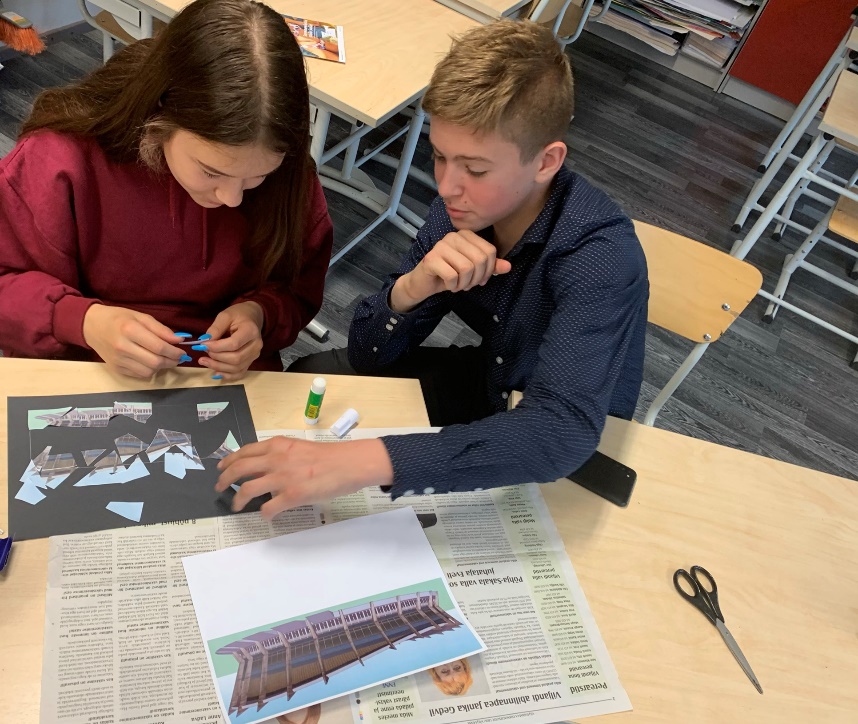 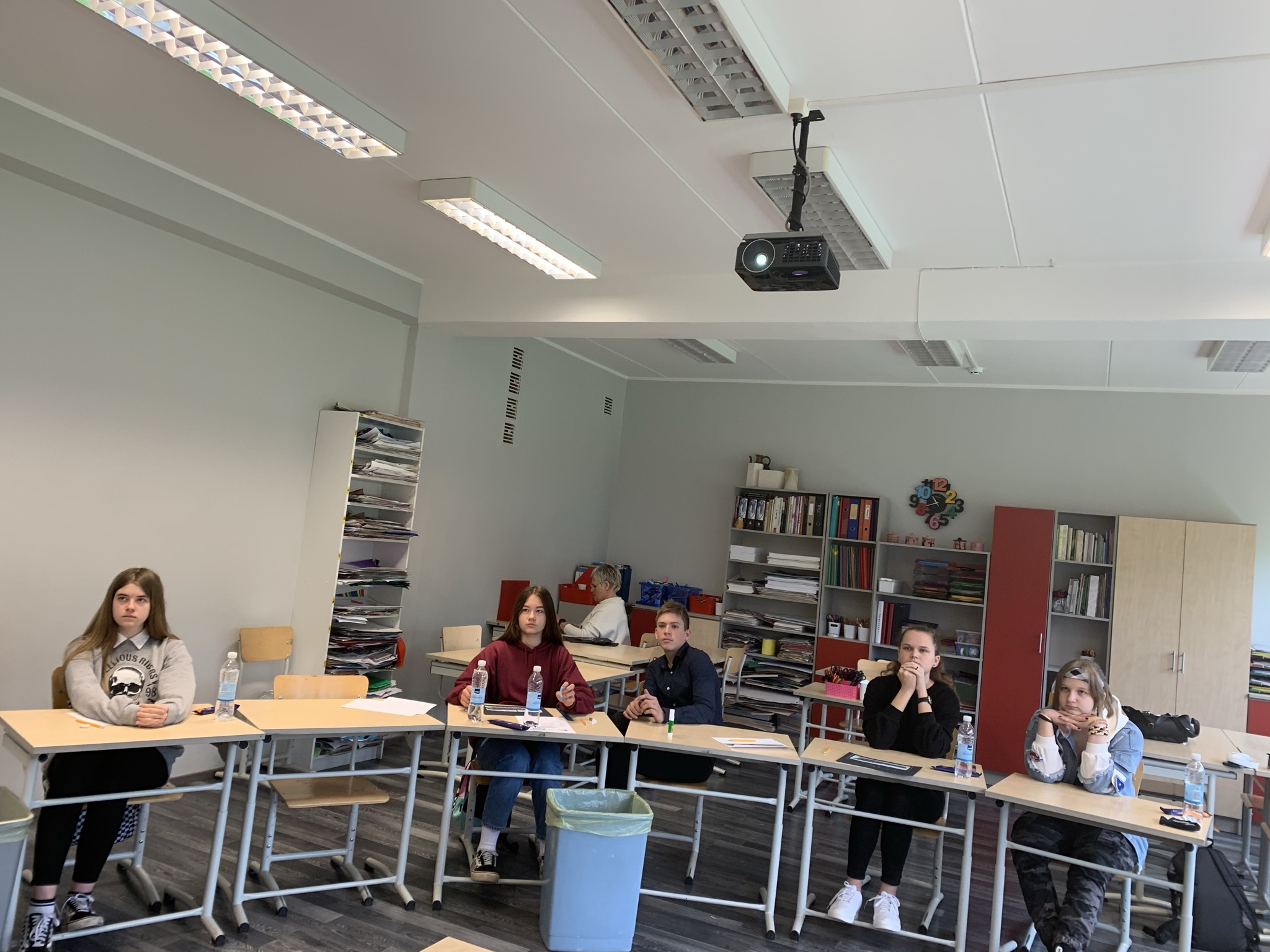 Lego animation. Fun-fun!
We made Bulgarian national salad!